Regionális konfliktusok gazdasági hatásai Magyarországra
Vitaindító tézisek a Közép-európai Club Pannónia
Társadalmi párbeszéd Fórumán
Budapest, 2023.november 23.
Bevezetés
Global Conflict Tracker jelenleg 27 komolyabb konfliktust tart számon – megítélés kérdése, mely minősíthető regionálisnak vagy helyinek( ezek: Európában: háború Ukrajnában; Hegyi-Karabahban; Amerikában: venezuelai és haiti instabilitás; erőszak Mexikóban; Ázsiában: éles feszültség a tajvani szorosban és a dél-kinai tengeren, indiai-pakisztáni határon, a két Korea között, Afganisztánban, Pakisztánban,Mianmarban; a Szub-Szaharai Régióban: Etiópiában, Dél-Szudánban, Szomáliában,Közép Afrikai Közt-ban és Kongó DK-ban; s végül a legtöbb a  Közel-Keleten és Észak-Afrikában: az izraeli-palesztin háború, a török-kurd háború, a szíriai, iraki, libanoni háborúk Irán bekapcsolódásával, a líbiai, szahel-övezeti, a szudáni helyi és a jemeni regionális háború). António Guterres ENSZ Főtitkár a Békeépítő Biz ülésén: 1945 óta 2022-ben volt a legtöbb konfliktus, 275 millió embert érintett és 85 milliónak kellett elhagyni otthonát.
A magyar gazdaságra lehetséges hatást vizsgálva azt érdemes mérlegelni, az adott ország(régió): 1) szerepét termék és szolgáltatás külkereskedelmünkben; 2) távolságát hazánktól; 3) jelentőségét a világ energia és modern technológia termelésében, kereskedelmében.
Összefoglalóan megállapítható: 
Ad-1)A világ konfliktuszónái közül kizárólag az orosz-ukrán háború által közvetlenül érintett OF, UA (és BEL) tartozik első 20 kereskedelmi (külgazdasági) partnereink közé, Kínát és Indiát leszámítva a többi érintett ország nincs az első 50 partnerünk között.
Ad-2)A légvonalbeli távolságot illetően Kijev és Minszk kb.1 ezer, Moszkva , Tripoli kb.1800, tel-Aviv, Gáza 2200 km.
Ad-3) A magyar gazdaság számára az energia beszerzés forrása és útvonala vonatkozásában OF - UA, valamint Közel-Kelet és É-Afrika háborúi a high-tech. vonatkozásában elsődlegesen a Kinát és Indiát érintő parázsló konfliktusok kiéleződése jelent veszélyt.
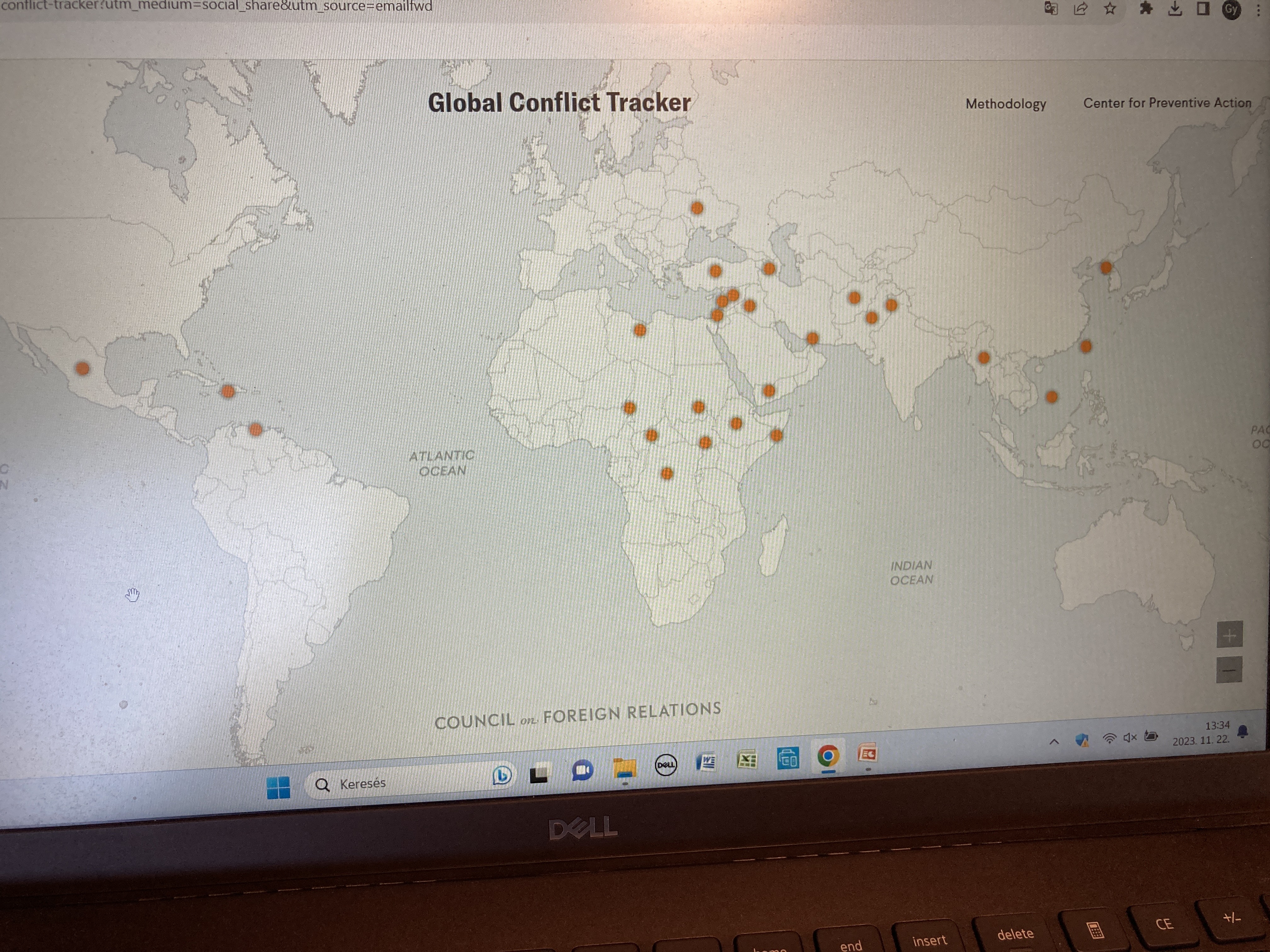 I. Az OF és Ukrajna közötti háború külgazdasági hatásai Magyarországra
1.Közvetlen kihatások 
1.1.Kétoldalú termék kereskedelem: 
    2022-ben OF irányú kivitelünk 25 %-kal , behozatalunk az energiahordozók nélkül 15%-kal csökkent(utóbbiakkal együtt az import értéke 157 %-kal nőtt).
    Magyarország az EU közös kereskedelem politikáját következetesen betartja és a szankciókat alkalmazza. Az EU és más szankciók OF kivitelünk legnagyobb tételei közül az atomenergetikai berendezések, optika-,preciziós mérőműszerek, villamosgépek, közúti szállítóeszközök és egyes vegyianyagok kiszállítását blokkolták, míg importunkban az aluminium, a műtrágya és számos szervetlen vegyianyag esett az embargó alá.
   Ukrajnába irányuló kivitelünk 2022-ben főként a fizetőképes kereslet visszaesése miatt 18    %-kal mérséklődött, importunk 38 %-kal bővült  az élelmiszerek és agrárnyersanyagok növekvő behozatala következtében.
1.2.A kétoldalú szolgáltatás kereskedelem
A szolgáltatás kereskedelem – a fuvarozási, szállítmányozás, biztosítási stb. szolgáltatásokat érintő embargó és e szolgáltatások árának dinamikus inflációja, továbbá a szünetelő idegenforgalom  miatt -  minden szegmensében visszaesett, 2019-hez képest összességében gyakorlatilag a felére, amit  2021-ről 2022-re a további csökkenés 10 %-os csökkenés követett. 
2023. I.felében szolgáltatásexportunk  Ukrajnába növekedett, OF-ba szinten maradt.
.
.
1.3.Magyar külkereskedelemre gyakorolt közvetlen kihatás
Összefoglalóan megállapítható, hogy a 2022.év teljes magyar külkereskedelemben OF+UA+BEL együttesen exportban 2,58 % részarányt képviselt, s a kivitel e viszonylatokba mindent összevéve 20 %-kal , azaz  0,94 milliárd euróval esett vissza, ami egyértelműen úgy értékelhető, hogy a 142 milliárd eurós teljes magyar kivitelhez képest  nem jelentős, sőt elhanyagolható. 2023.I-VIII.havában exportunk e régióba értékben (és részarányát tekintve is) szinten maradt.
Ennek főbb okai:  az OF és BEL piac vonatkozásában az EU és az orosz részről hatályos szankciók, mindhárom relációt tekintve pedig a célországi importőrök vásárlóerejének, a fizetőképes keresletének visszaesése, a logisztikai és üzleti szolgáltatások ugrásszerű drágulása és Ukrajna esetében a gazdaság hadigazdaságra átállása, és összességében az ország gazdasági teljesítményének bő 30 %-os csökkenése. 
A posztszovjet térség utódállamaival folytatott kereskedelmünk, amely a magyar kivitelben 0,5 %-os, a behozatalban 0,2 %-os mikroszkopikus részarányt képvisel, nem változtat az összefoglaló megállapításon, még ha a magyar export 2022.év/2021. év összehasonlításban 23 %-kal (0,13 Mrd. euróval) bővült( azaz átterelődött vagy ezen országokon keresztül „tranzitált+ az OF-ba), az import pedig 8 %-kal (0,03 Mrd. euróval)csökkent.
2.Közvetett hatások
1.
A Világ több pontján a globális hatalmi központok fokozódó konfliktusainak szélsőséges manifesztálódásai a háborúk, így az Ukrajnában zajló háború is.
   E konfliktusok rendezése velejárójaként, azokhoz kapcsolódóan a világ-gazdaság  több, a nemzeti gazdaságokat érzékenyen érintő rendszerének átalakítására kerül sor. Ebben a szuper- és nagyhatalmak, valamint a legnagyobb multinacionális hálózatok játszanak domináns szerepet. A kis és közepes országoknak e körülményeket figyelembe véve kell megkísérelni érvényesíteni a saját érdekeiket.
A globális rendszerek hozzáigazítása az alakuló új erőviszonyokhoz – a természeti,technológiai és humán erőforrásokért napjainkban folyó küzdelem - érintik egyebek között a következő területeket:
 2.1.Energiabeszerzési  és nyersanyag források és szállítási útvonalak globális újra osztása
2.2. Hiper-technológiák birtoklásáért folyó verseny
2.3.Légi, vízi és szárazföldi közlekedés kulcscentrumainak  és kapcsolódásainak  újrarendeződése
2.4.Nemzetközi migráció új áramainak és egyensúlyainak kialakulása
2.Közvetett hatások (folytatás)
2.
Magyarország gazdaságát illetően, áttételesen az orosz-ukrán konfliktushoz kapcsolódóan a következő hatásokat szükséges még elsősorban kiemelni:
2.1.A konfliktus 2014. utáni  kiéleződése, majd az orosz katonai támadás 2022.februári megindulása robbanásszerűen felgyorsította a fejlett nyugati államok  energia-forrás beszerzési  újra-orientációs erőfeszítéseit és döntéseik véglegesítését, leválásukat az orosz energiaforrásokról. A rapid folyamat óriási turbulenciákat, mindenekelőtt a földgáz és villamos energia árának precedens nélküli áremelkedését okozta a 2021.végétől 2022.végéig, amely természetesen a magyar piacot is érintette. 
    Magyarország vonatkozásában visszatérő kritikákat vált ki meghatározott nyugati-világbeli és hazai politikai és szakmai körökből a kőolaj, földgáz és nukleáris üzemanyag OF-ból történő beszerzése, az OF-tól való energiafüggőség, illetve annak lazítása illetve  megszüntetése. A földgáz és kőolaj-behozatal diverzifikálására a technikai  infrastruktúra hazánkban működőképes, rövid idő alatt operábilissá tehető. Politikai, gazdaságpolitikai döntés kérdése a beszerzési politika változtatása.
2.2.A szomszédságban folyó háború következményeként az energiahordozók, agrárcikkek, élelmiszerek nemzetközi piacán bekövetkezett áremelkedés  fontos, ám nem egyetlen és domináns oka a hazai inflációnak.
2.Közvetett hatások (folytatás)
2.3.Ukrajnával határos EU tagállamok piacán az ukrán importból származó agrárpiaci turbulenciák
2.4. A háborús konfliktus miatt hazájukat elhagyó ukrajnai és más országbeli menekültek tranzitjával és magyarországi ellátásával kapcsolatos teendők és többletköltségek.
II. Összegzés
1. Az OF és Ukrajna közötti háborús konfliktus közvetlen kihatása a magyar termék és szolgáltatás külkereskedelemre – az energiahordozó behozatalt is ideértve - nem számottevő.
2. E háborús konfliktus következményeként beindult, illetve felgyorsuló globális és regionális  politikai és gazdasági  újrarendeződés – nemzetközi kötelezettségeink betartása mellett –gazdaság és külgazdaság politikánk korszerűsítését igényli
3. Az orosz – ukrán háború után mind OF-ban,mind Ukrajnában jelentős gazdasági programok indul(hat)nak be, amelyek a magyarországi cégeknek is lehetőséget kínálnak, különösen  harmadik-országbeli nagybefektetők oldalán.
III. Az izraeli – palesztin háború lehetséges gazdasági hatásai Magyarországra
1.)A kétoldalú termékkereskedelem a háború kitöréséig dinamikusan nőtt, Izrael rendkívül alacsony részaránya kereskedelmünkben csekéllyé teszi az esetlegesen várható negatív kihatást.
Az izraeli – palesztin háború lehetséges gazdasági hatásai Magyarországra
2.) A szolgáltatáskereskedelemben a háború a kölcsönös idegenforgalomban okozhat érzékeny veszteséget
Köszönöm megtisztelő figyelmüket.